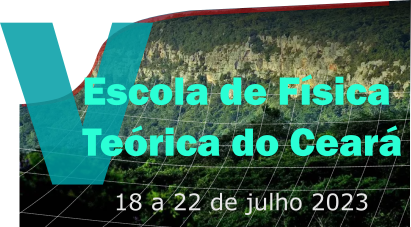 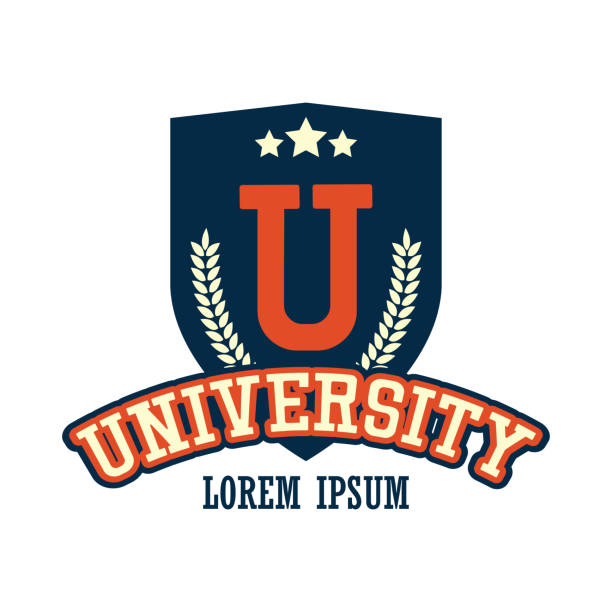 Lorem ipsum dolor sit amet
Fulano de Tal¹, Sicrano de Tal²
1 - Universidade a que Fulano é Ligado, 2 - Universidade a que Sicrano é Ligado
Qual o problema e o que tem sido feito?

Lorem ipsum dolor sit amet, consectetur adipiscing elit. Morbi a enim libero. Maecenas imperdiet ipsum in lorem scelerisque, vitae rutrum ex dignissim. Aliquam erat volutpat. Sed enim velit, malesuada vulputate lobortis in, dapibus ut lectus. Phasellus ut accumsan velit. Phasellus sollicitudin condimentum aliquet. Vestibulum tempus, tellus sed faucibus ullamcorper, sem justo consectetur nisl, at consectetur neque mauris facilisis metus. Cras eget placerat nisl. In ornare feugiat quam, vel porttitor mauris tempus in. Phasellus varius efficitur felis vel scelerisque. Pellentesque eu venenatis urna. Pellentesque a odio quam. Etiam fringilla auctor efficitur. Interdum et malesuada fames ac ante ipsum primis in faucibus. Phasellus non egestas urna, quis convallis mauris. Mauris scelerisque dui at lorem ornare, at egestas purus iaculis.
Pellentesque accumsan sem non elit sodales, eget tempor ligula pretium. Duis eget sodales tortor, condimentum ornare arcu. Nam sodales venenatis tristique. Pellentesque quis eleifend magna. Nunc vel lacus eget enim aliquam efficitur. Curabitur et maximus ante, sodales tempor nisl. Pellentesque pulvinar, orci non egestas pharetra, nisi tortor elementum quam, vel consequat lorem erat sed lorem. Morbi consequat tortor erat, ultrices mollis tellus iaculis vel. Vivamus ut auctor erat. Cras scelerisque lacus et mi ultrices vehicula. Donec ut tempus enim. Nunc eget vulputate tellus. Vestibulum fringilla nisl vitae libero accumsan, vitae vulputate lorem vestibulum.
Proin eleifend odio eu magna euismod, et aliquam ante aliquam. Aliquam elementum a lectus in pulvinar. Proin id auctor mauris. Aenean ultrices leo at nunc posuere pellentesque. Nam condimentum erat eget lacus sodales blandit. Suspendisse at risus sed ex imperdiet rutrum facilisis sit amet est. Vivamus ultrices eleifend odio ut suscipit. Proin elementum ex a rhoncus ullamcorper. Sed ut dui at nibh tempor sagittis. Vivamus purus enim, rutrum eget magna at, fringilla dictum nibh. Nulla ut neque eget felis tristique pretium dapibus nec dui.
O que a gente fez?

Proin eleifend odio eu magna euismod, et aliquam ante aliquam. Aliquam elementum a lectus in pulvinar. Proin id auctor mauris. Aenean ultrices leo at nunc posuere pellentesque. Nam condimentum erat eget lacus sodales blandit. Suspendisse at risus sed ex imperdiet rutrum facilisis sit amet est. Vivamus ultrices eleifend odio ut suscipit. Proin elementum ex a rhoncus ullamcorper. Sed ut dui at nibh tempor sagittis. Vivamus purus enim, rutrum eget magna at, fringilla dictum nibh. Nulla ut neque eget felis tristique pretium dapibus nec dui.
Phasellus aliquam fermentum aliquet. In hendrerit diam vel tortor hendrerit ornare nec ac lectus. Suspendisse accumsan, sem id lobortis dapibus, ante ligula pretium erat, sit amet tincidunt mi urna ut mi. Sed suscipit, purus vitae sollicitudin placerat, nisi sem malesuada lectus, in tincidunt est risus nec mauris. Cras vulputate lacus eget mollis vestibulum. Ut dignissim augue ut congue placerat. Nulla enim elit, tempor quis ornare sed, suscipit auctor nulla. Ut venenatis mi ex, sed lobortis nisl placerat ac. Maecenas pellentesque libero nec turpis sodales facilisis. Etiam in mi in quam maximus consectetur.
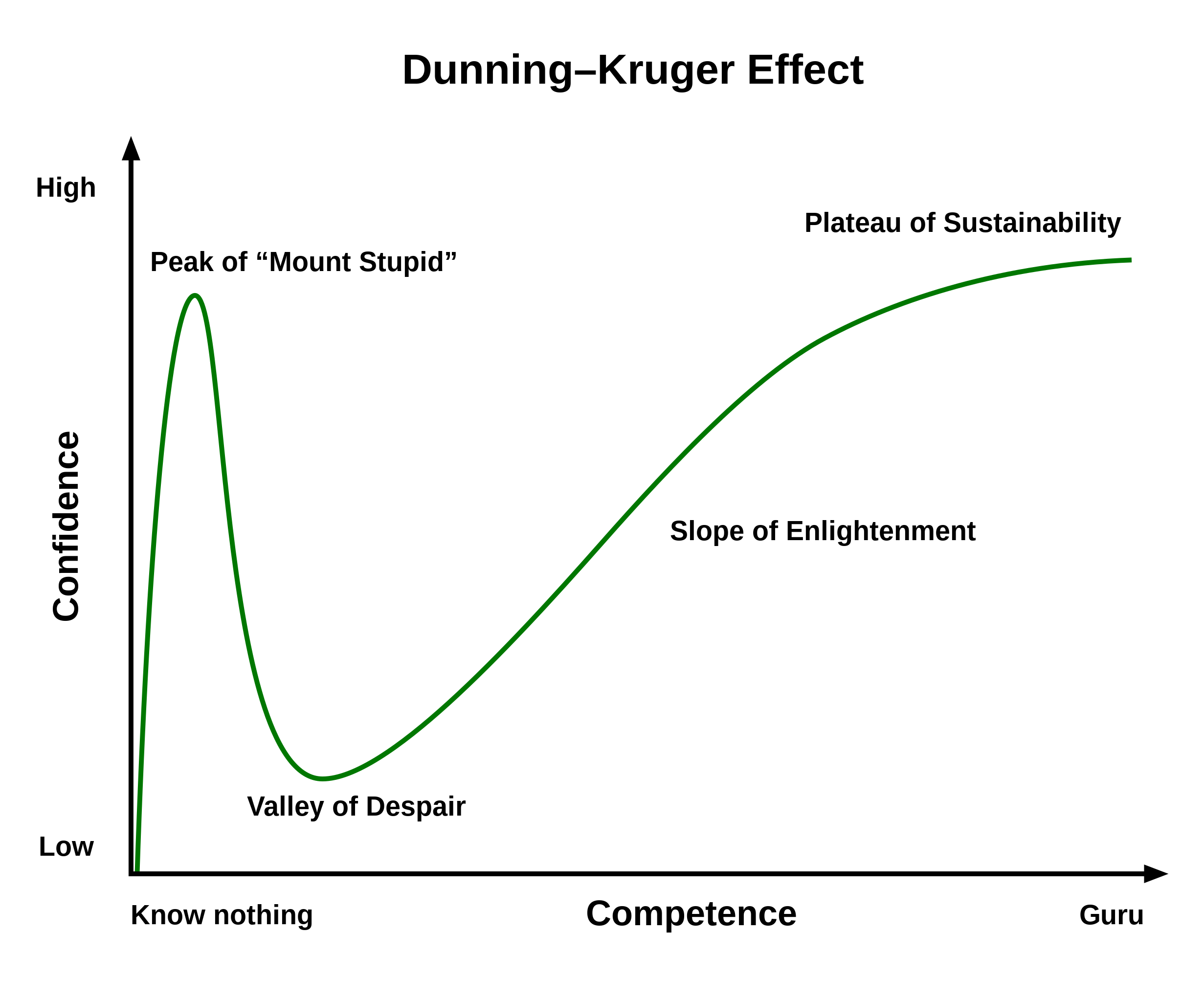 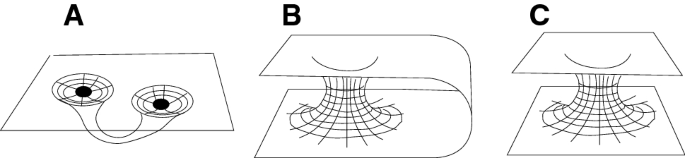 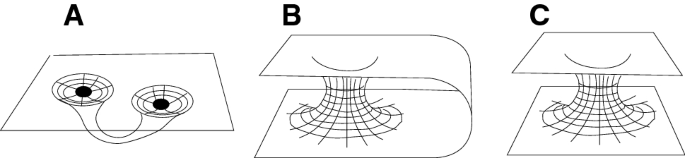 Por que nos importamos?

Proin eleifend odio eu magna euismod, et aliquam ante aliquam. Aliquam elementum a lectus in pulvinar. Proin id auctor mauris. Aenean ultrices leo at nunc posuere pellentesque. Nam condimentum erat eget lacus sodales blandit. Suspendisse at risus sed ex imperdiet rutrum facilisis sit amet est. Vivamus ultrices eleifend odio ut suscipit. Proin elementum ex a rhoncus ullamcorper. Sed ut dui at nibh tempor sagittis. Vivamus purus enim, rutrum eget magna at, fringilla dictum nibh. Nulla ut neque eget felis tristique pretium dapibus nec dui.
Phasellus aliquam fermentum aliquet. In hendrerit diam vel tortor hendrerit ornare nec ac lectus. Suspendisse accumsan, sem id lobortis dapibus, ante ligula pretium erat, sit amet tincidunt mi urna ut mi. Sed suscipit, purus vitae sollicitudin placerat, nisi sem malesuada lectus, in tincidunt est risus nec mauris. Cras vulputate lacus eget mollis vestibulum. Ut dignissim augue ut congue placerat. Nulla enim elit, tempor quis ornare sed, suscipit auctor nulla. Ut venenatis mi ex, sed lobortis nisl placerat ac. Maecenas pellentesque libero nec turpis sodales facilisis. Etiam in mi in quam maximus consectetur.
Donec ut pulvinar eros. Suspendisse placerat accumsan nibh at fermentum. In posuere lacinia ornare. Morbi tempor ac magna nec pretium. Cras sollicitudin tellus at dui suscipit, et porta ante condimentum.
O que a gente concluiu até agora?

Lorem ipsum dolor sit amet, consectetur adipiscing elit. Morbi a enim libero. Maecenas imperdiet ipsum in lorem scelerisque, vitae rutrum ex dignissim. Aliquam erat volutpat. Sed enim velit, malesuada vulputate lobortis in, dapibus ut lectus. Phasellus ut accumsan velit. Phasellus sollicitudin condimentum aliquet. Vestibulum tempus, tellus sed faucibus ullamcorper, sem justo consectetur nisl, at consectetur neque mauris facilisis metus. Cras eget placerat nisl. In ornare feugiat quam, vel porttitor mauris tempus in. Phasellus varius efficitur felis vel scelerisque. Pellentesque eu venenatis urna. Pellentesque a odio quam. Etiam fringilla auctor efficitur. Interdum et malesuada fames ac ante ipsum primis in faucibus. Phasellus non egestas urna, quis convallis mauris. Mauris scelerisque dui at lorem ornare, at egestas purus iaculis.
Em quem a gente se inspirou? (referências)

Lorem ipsum dolor sit amet, consectetur adipiscing elit. Morbi a enim libero. 
Maecenas imperdiet ipsum in lorem scelerisque, vitae rutrum ex dignissim. 
Aliquam erat volutpat. Sed enim velit, malesuada vulputate lobortis in, dapibus ut lectus. 
Phasellus ut accumsan velit. Phasellus sollicitudin condimentum aliquet. 
Pellentesque eu venenatis urna. Pellentesque a odio quam.